Season 2, Lecture 28 (S2,L28): 
Recap, Engg Problems
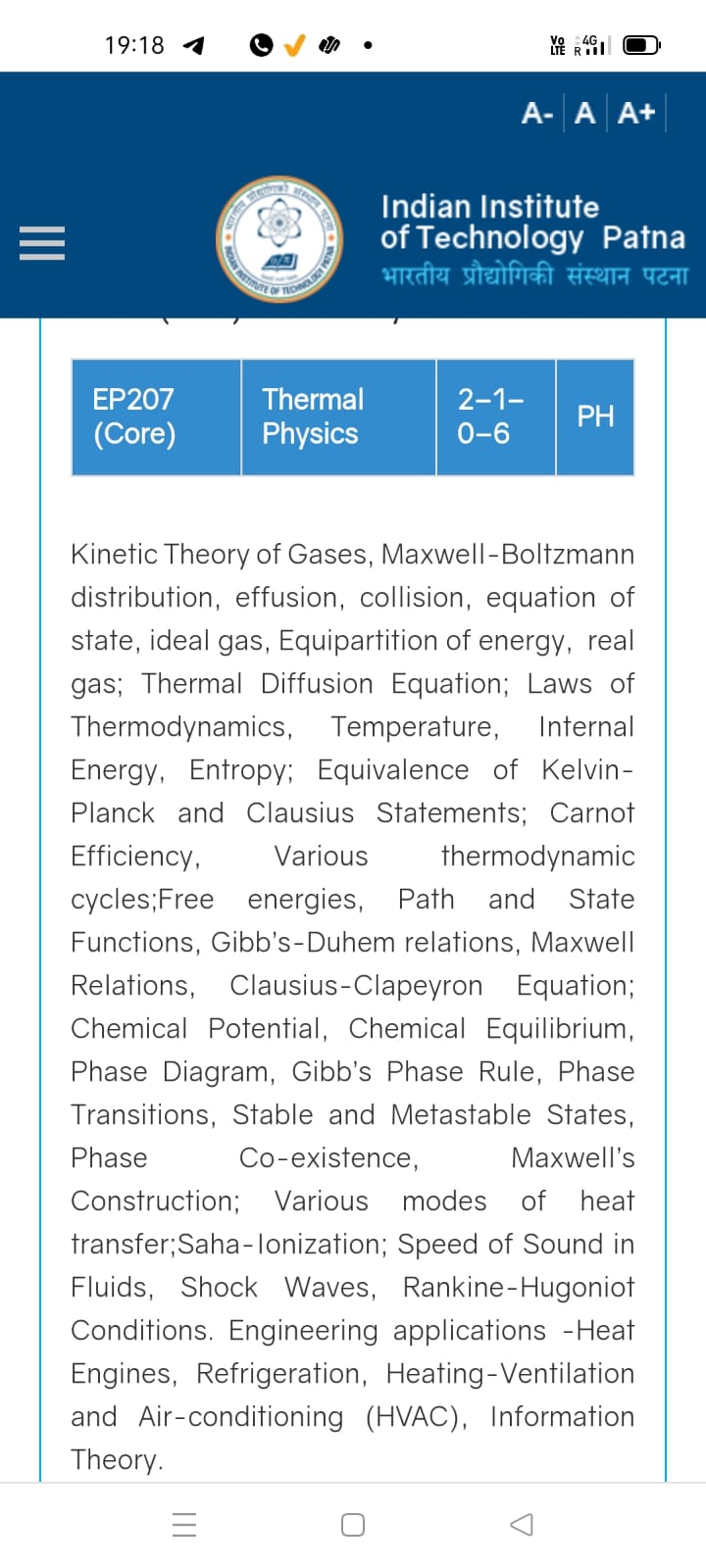 Attendance: 75% mandatory
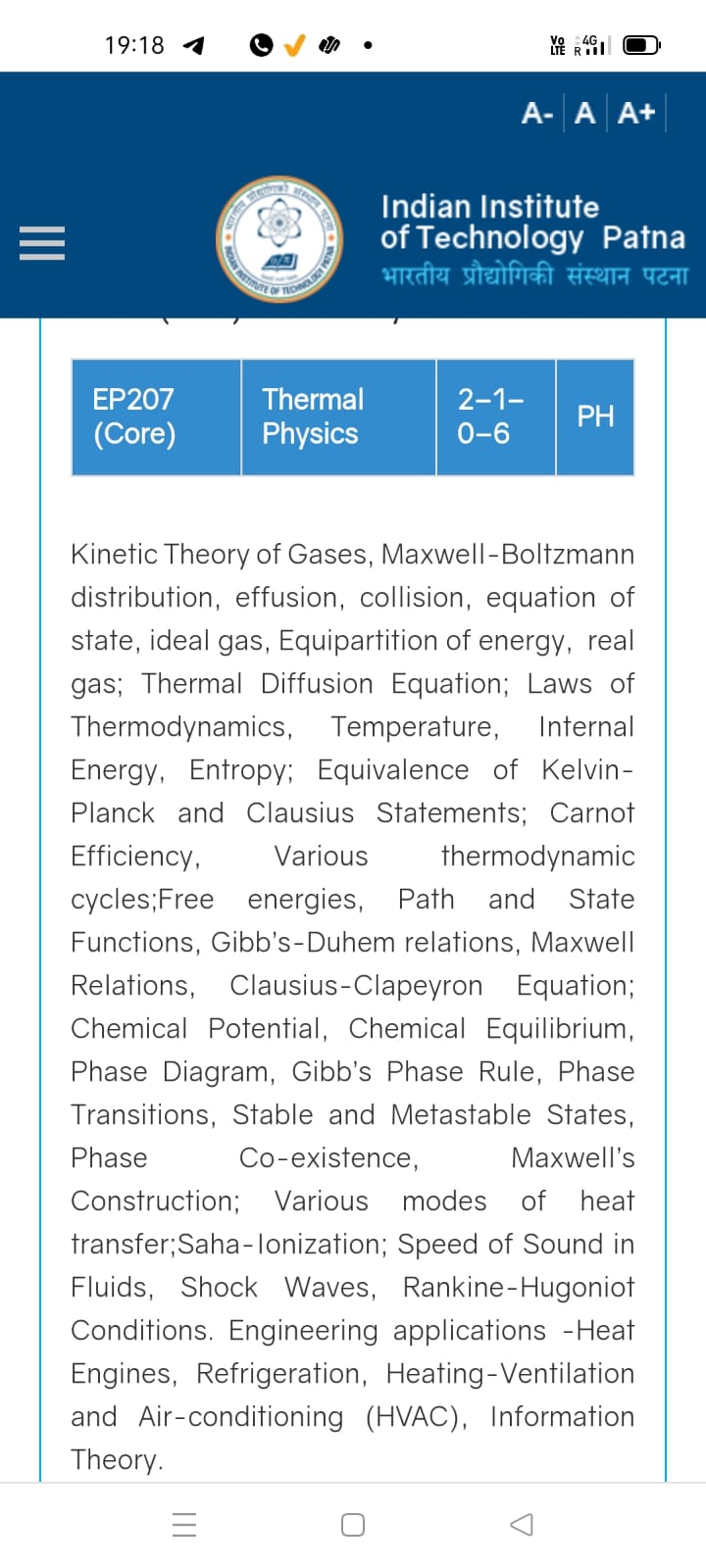 T-V diagram during a “Phase Transition”
A thought experiment
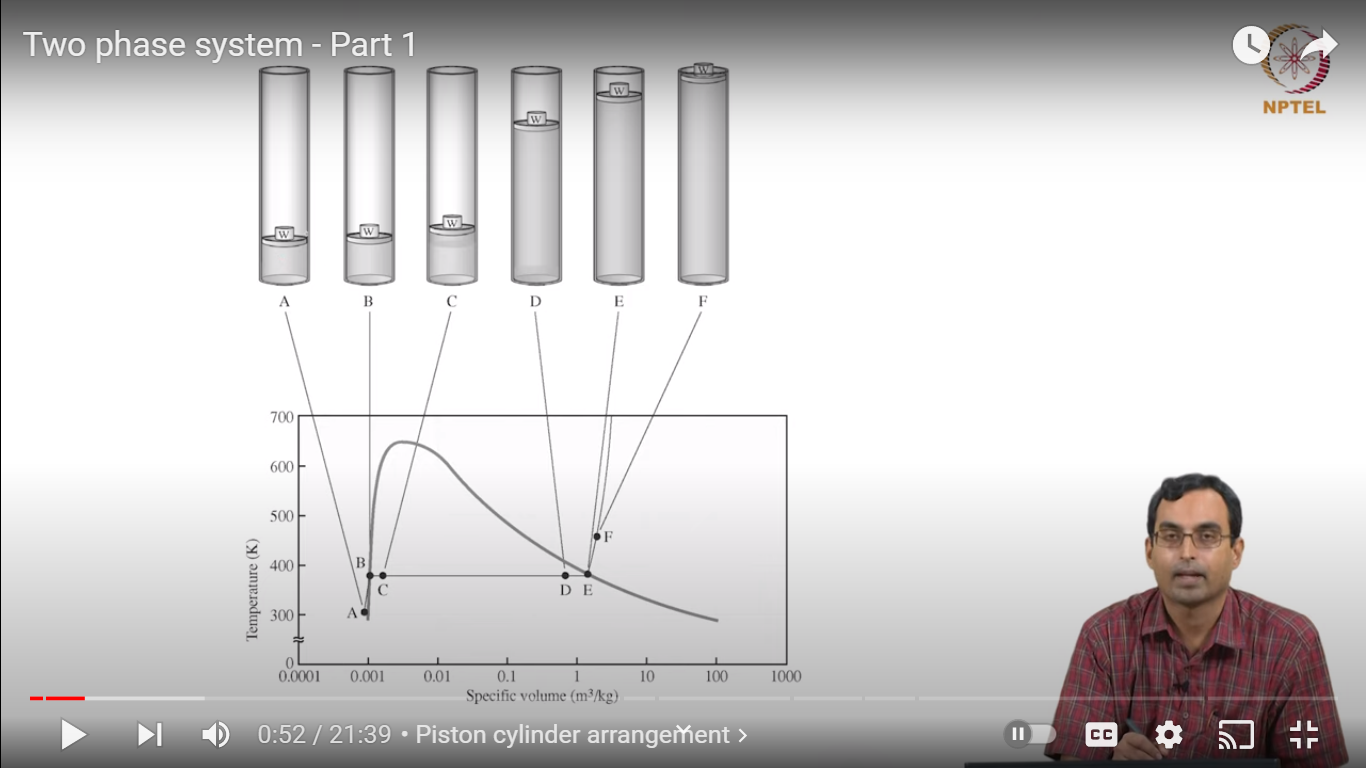 A thought experiment
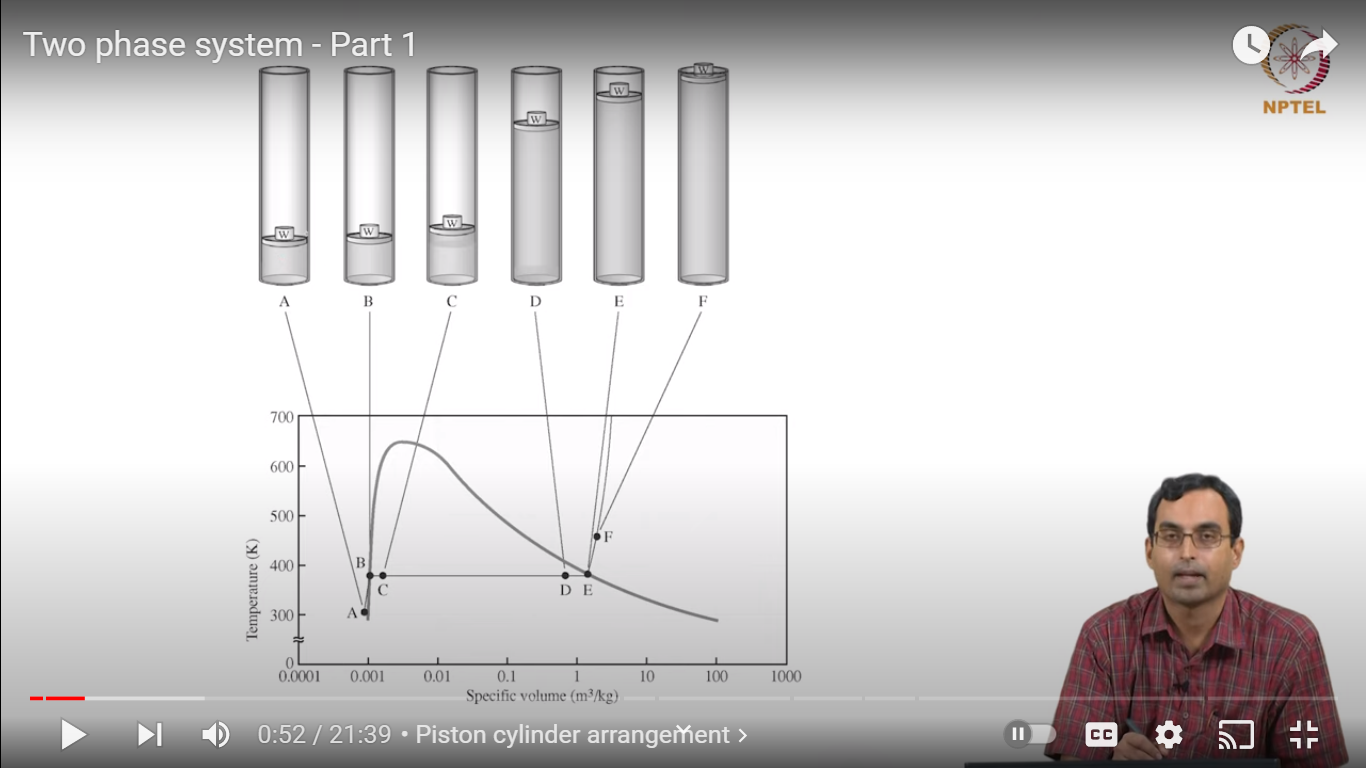 T
Specific volume v
A thought experiment
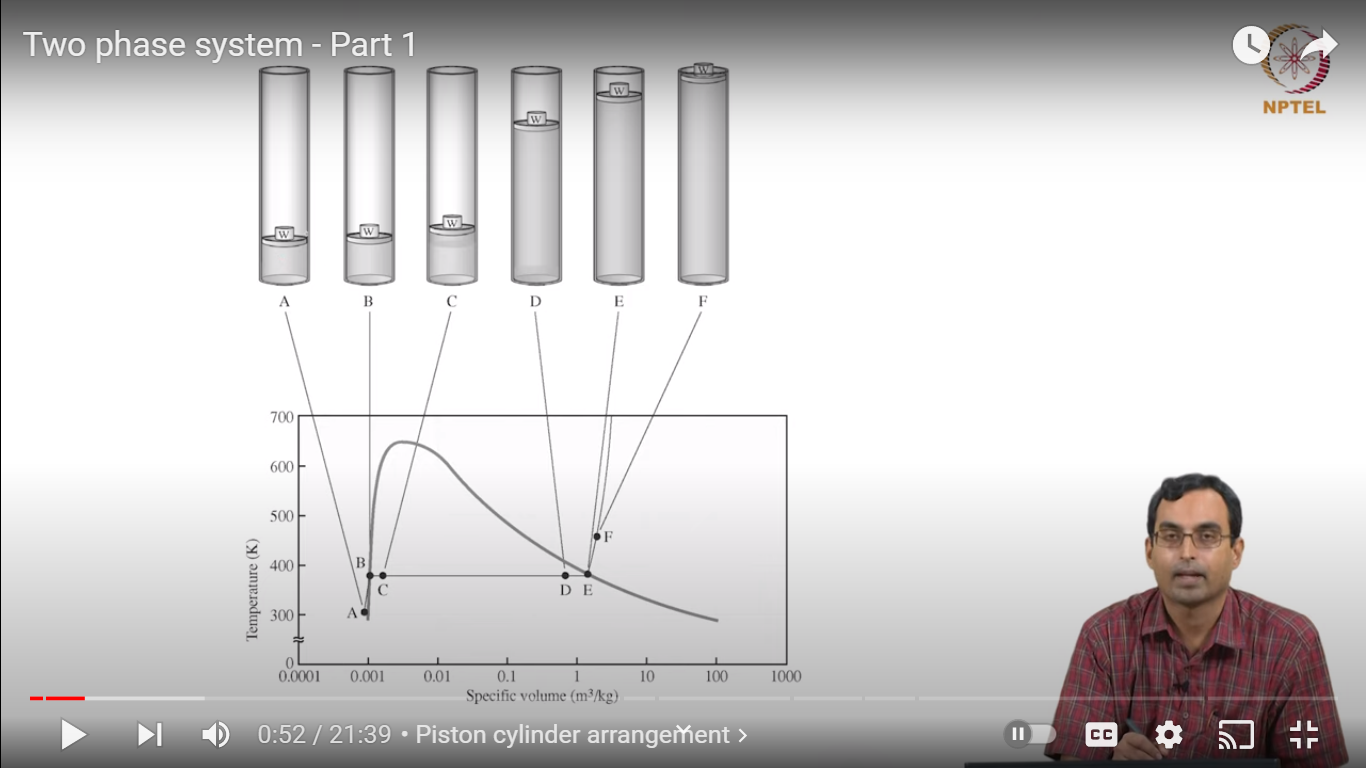 T
Specific volume v
A thought experiment
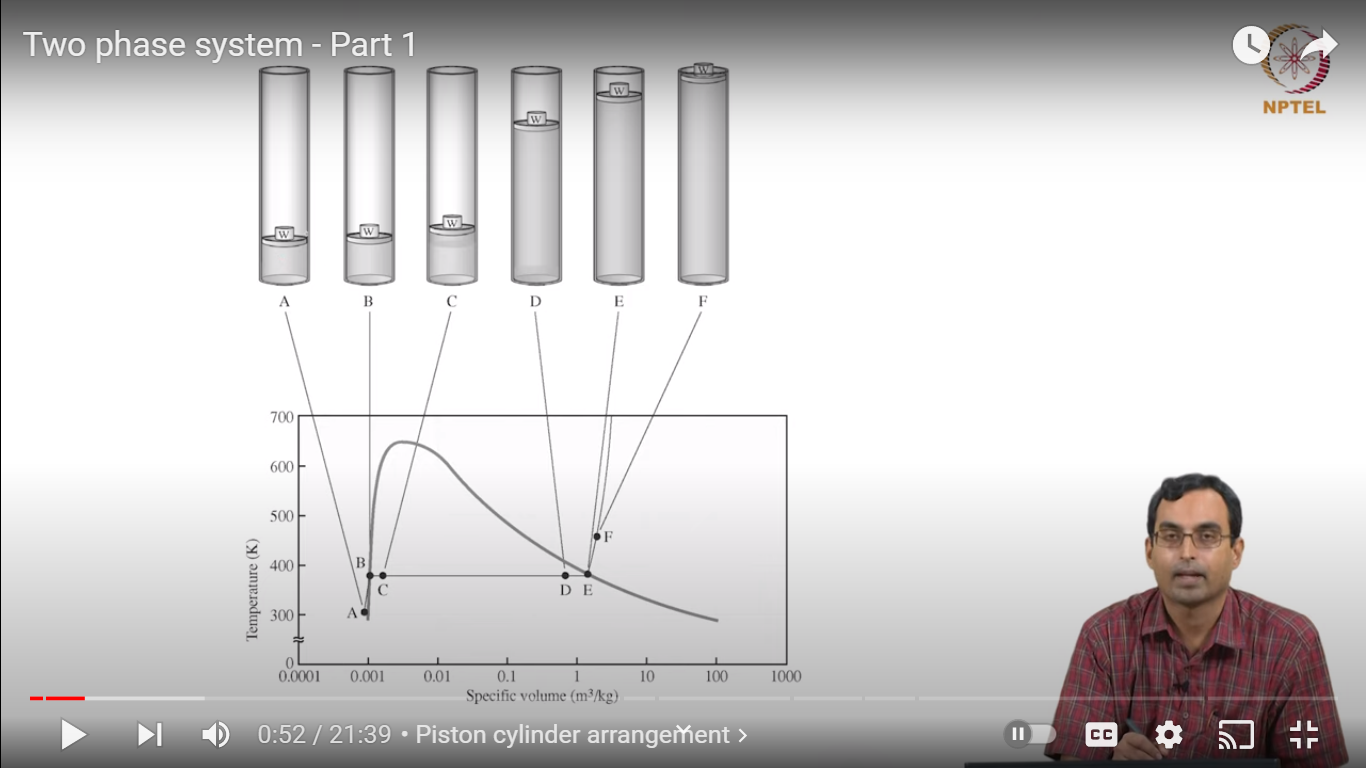 A thought experiment
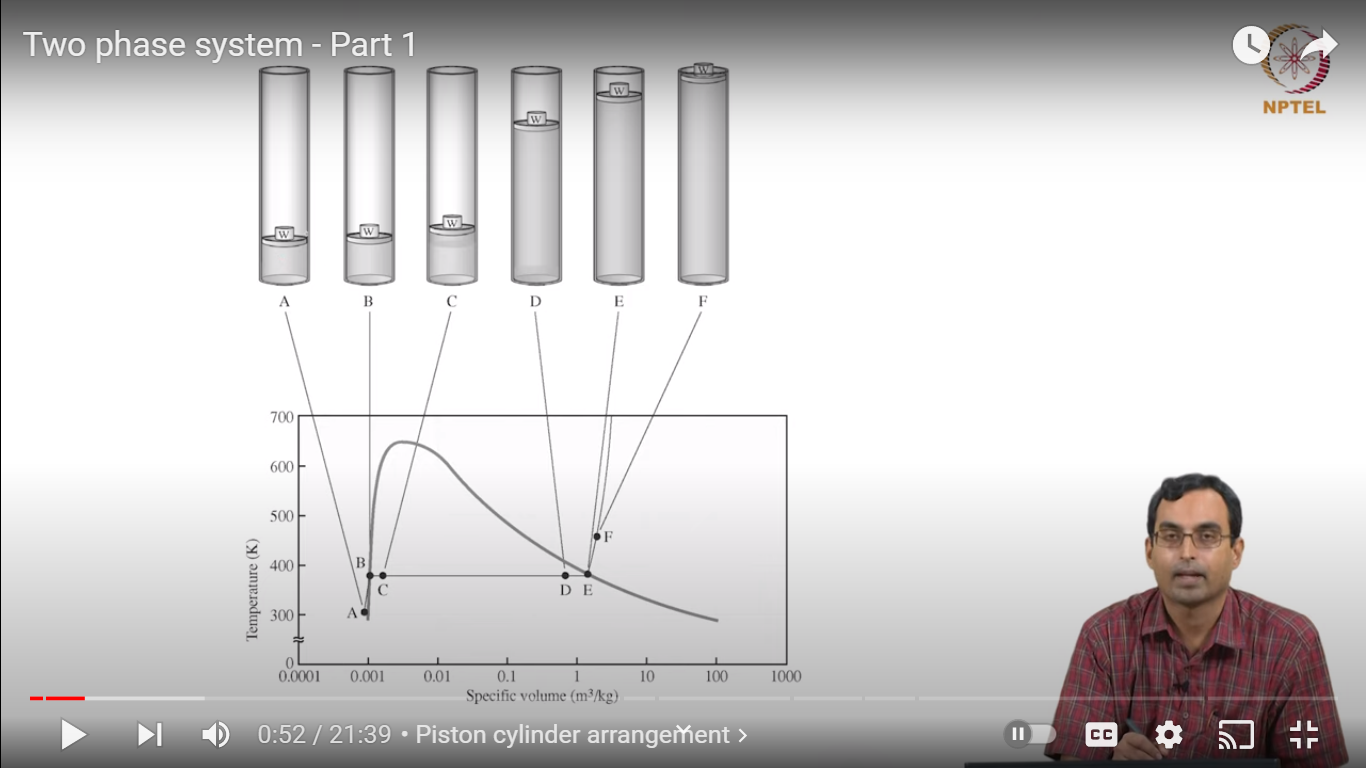 T
Specific volume v
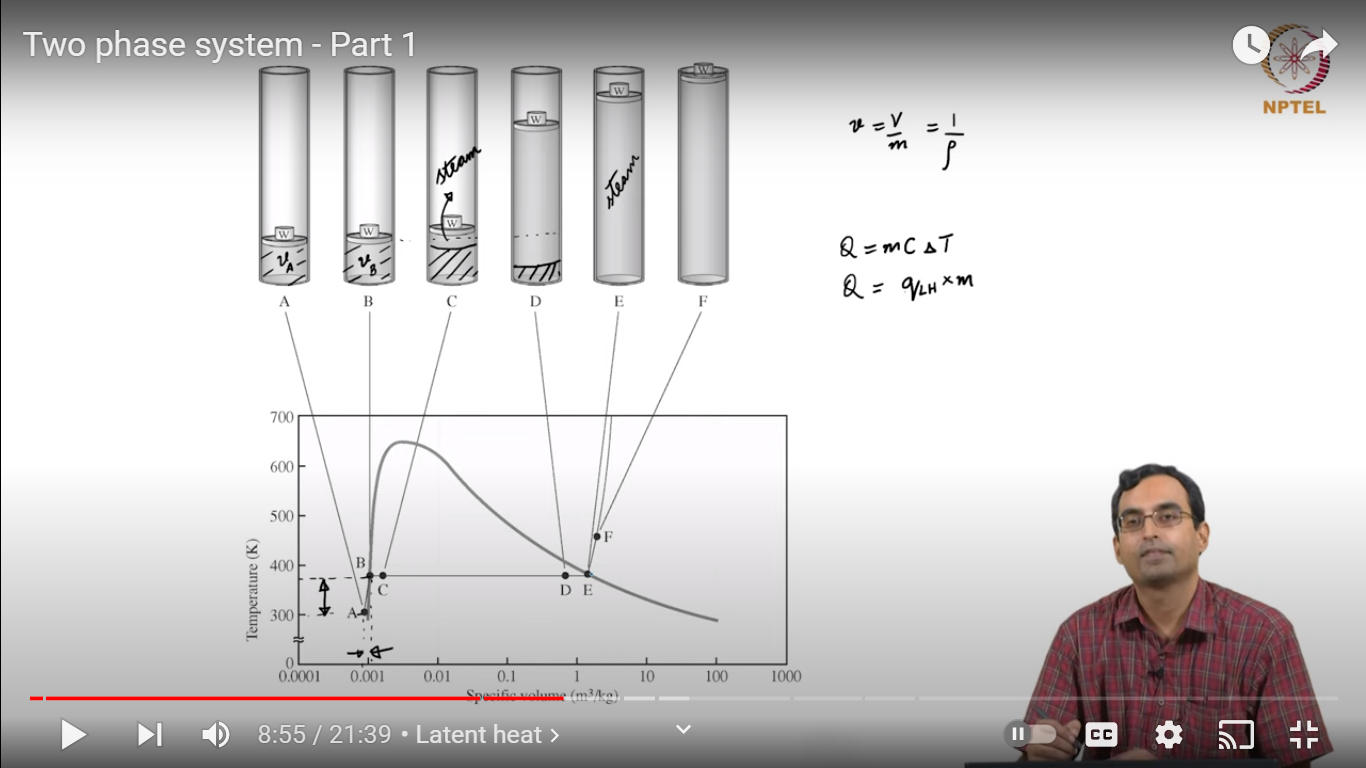 A thought experiment
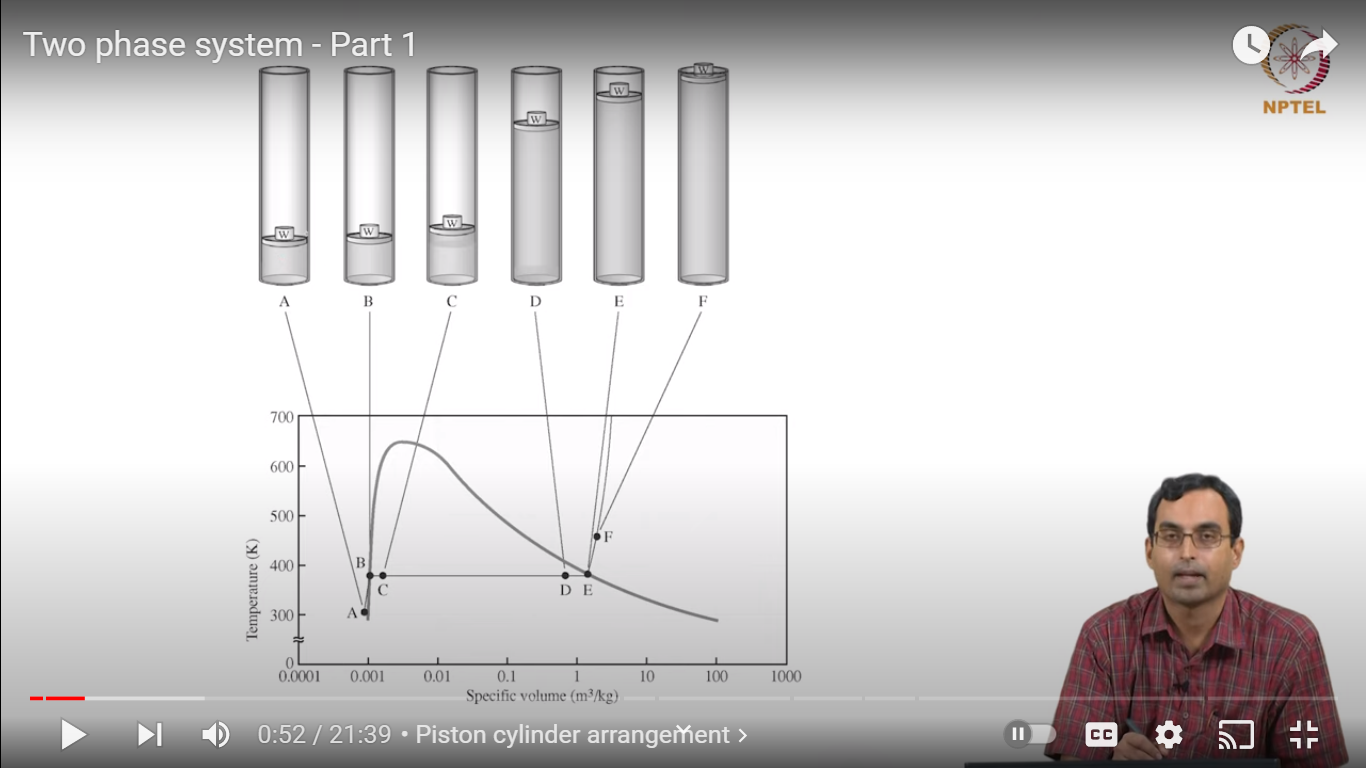 A thought experiment
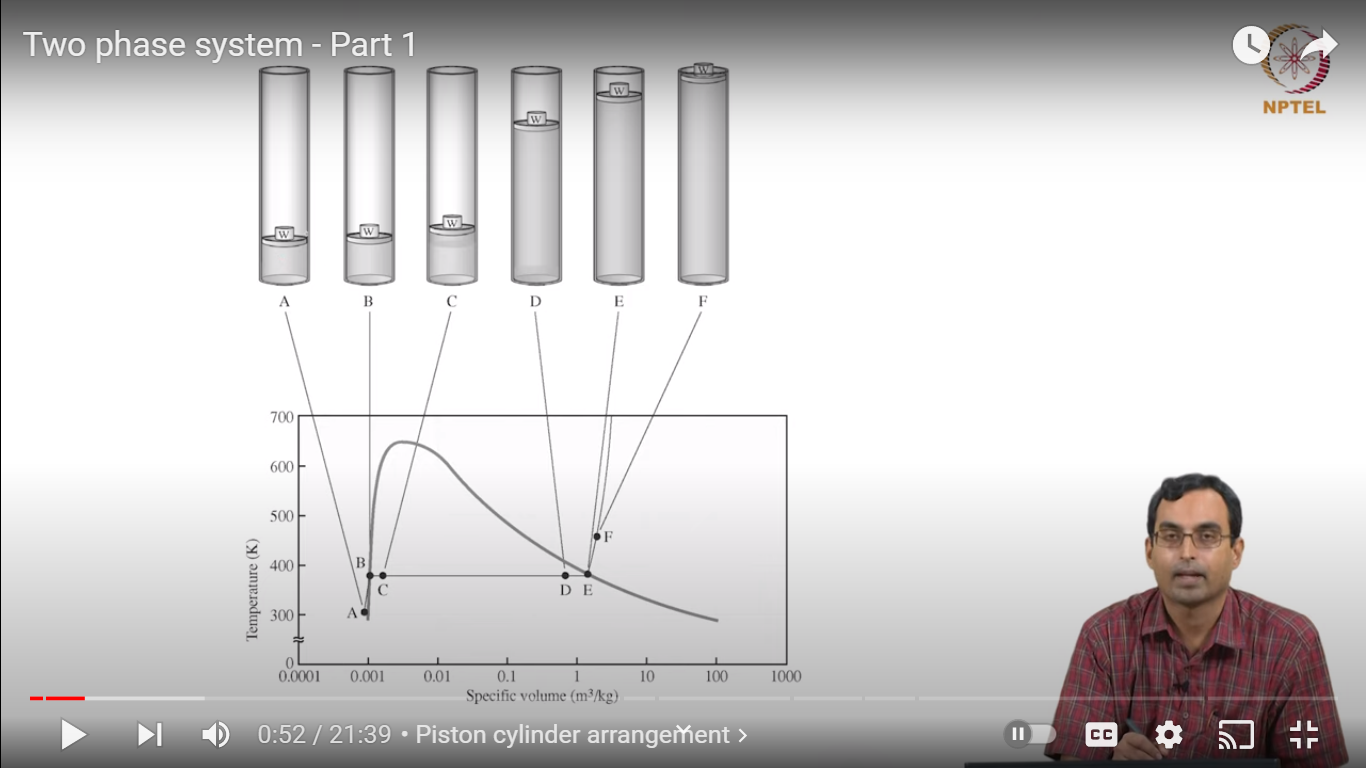 T
Specific volume v
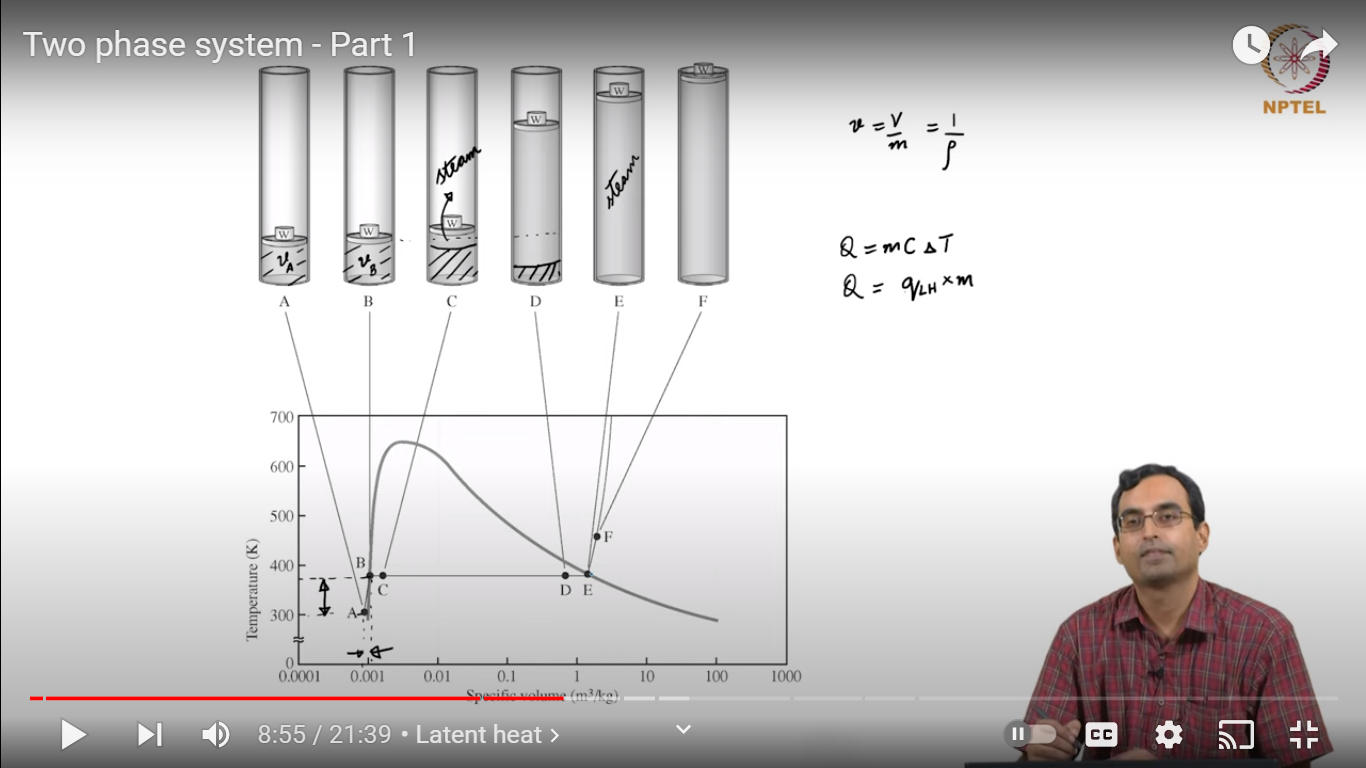 Water contained in a const pressure device is heated slowly
Volume changes continuously, the change is less for liquid more for vapour
T increase’s for pure liquid, after reaching at boiling point T remains constant, T  further increases for pure vapor
- T increases only when system is in single phase
During phase change, T and p remains constant
- Heat transfer without temperature increase
What happens at different pressure’s?
A thought experiment
T
Specific volume v
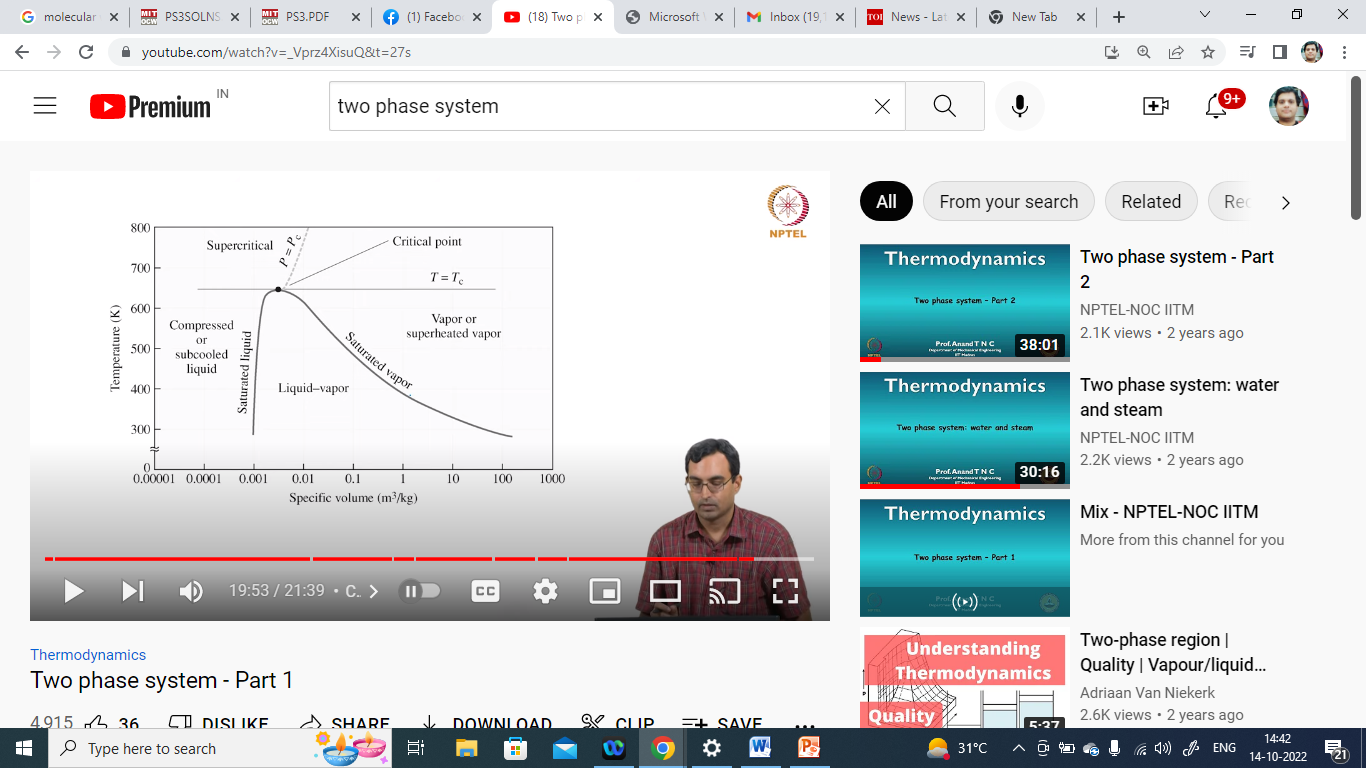 At low pressures, latent heat of vaporization is high
At high pressures, latent heat of vaporization is lower
At critical pressure,  latent heat is 0: critical temperature, critical volume
Above critical pressure, both V and T increase with heating
P-v diagram
P
Specific volume v
P-V-T Surface
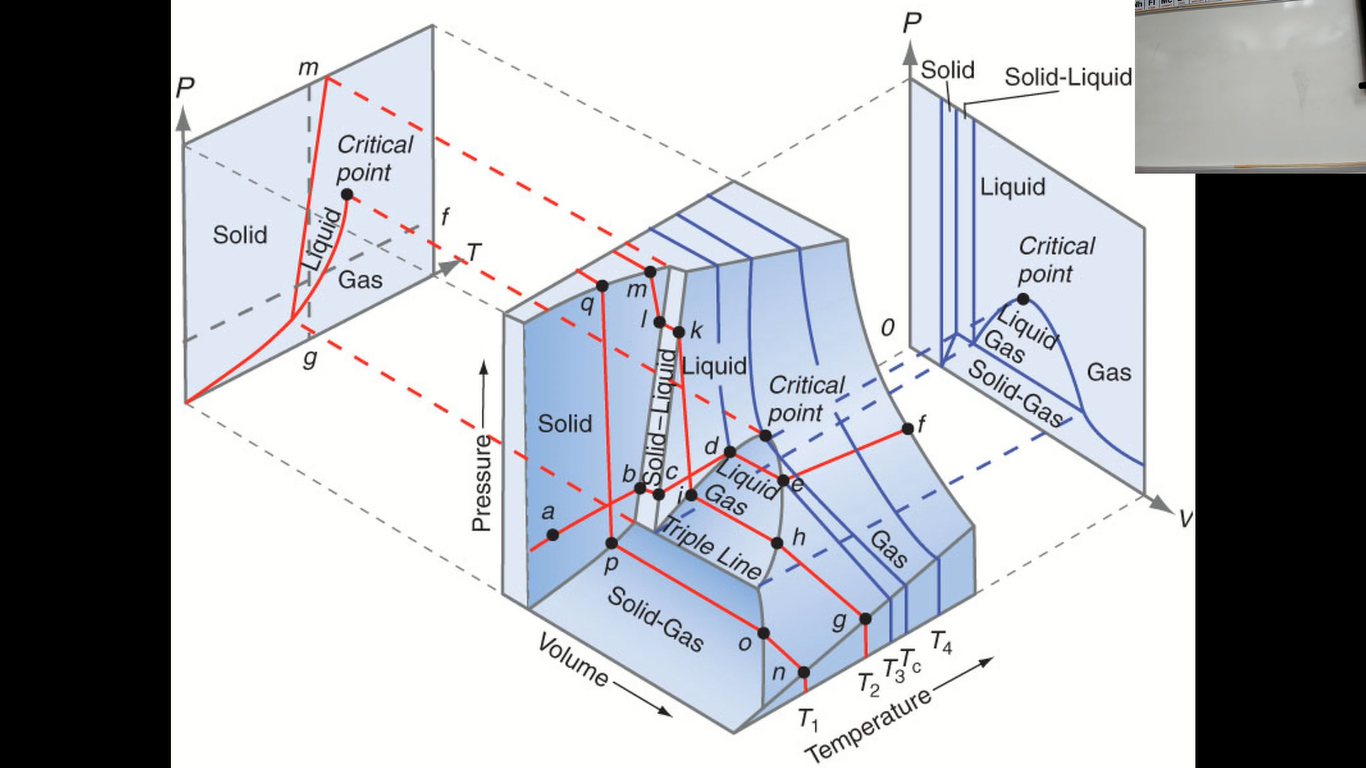 P-T diagram
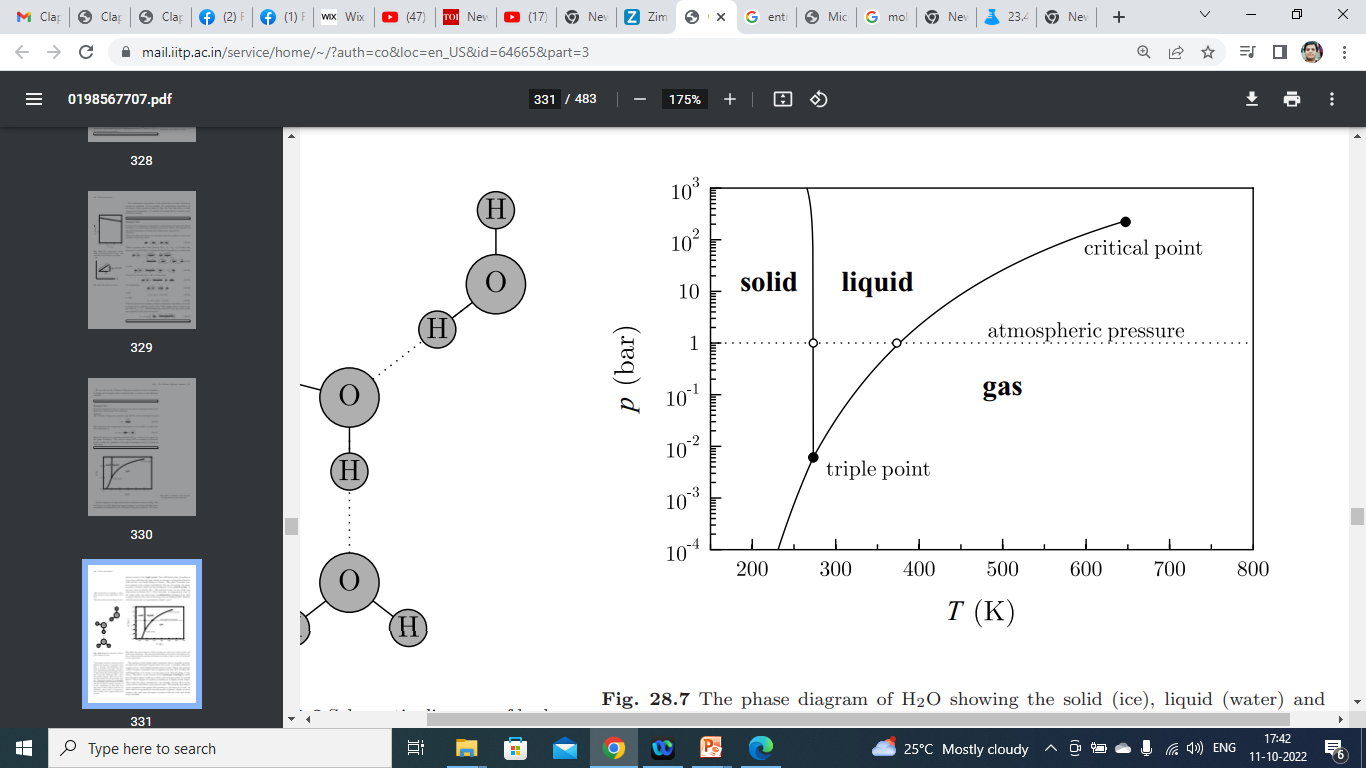 https://www.youtube.com/watch?v=Juz9pVVsmQQ
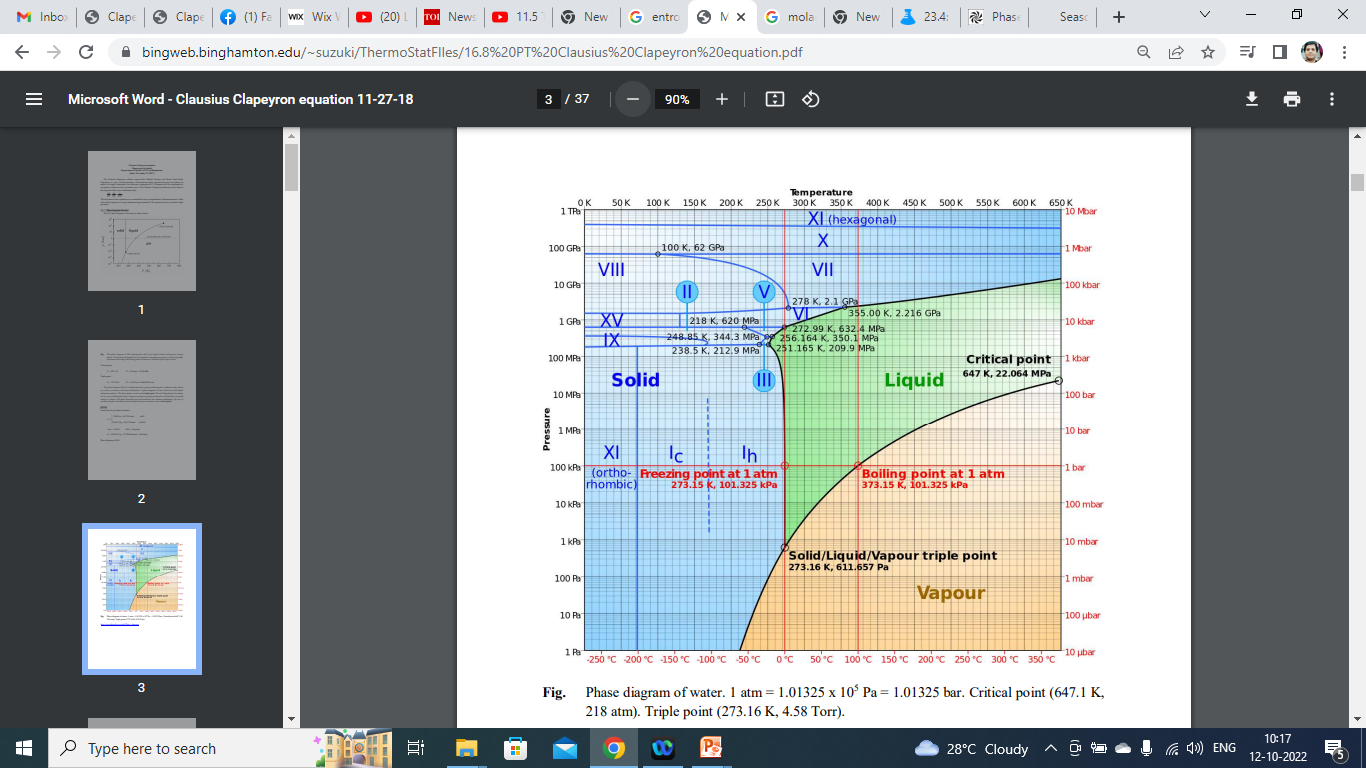 Application Engineering Problems
Definition of “dryness fraction”
Engineering application 1: Thermal Power Plant using Vapor Cycle
Recollect….
1
isothermal
Qin
2
2
P
Thot
1
Q=0
Q=0
T
adiabatic
adiabatic
Tcold
3
4
Qout
isothermal
4
3
S
V
Carnot Efficiency